règles et astuces pour écrire un article sur la plateforme Reference-syndicale.fr
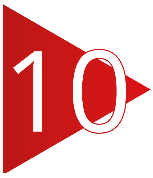 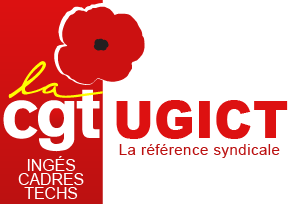 Séquence 2 : 10 astuces pour écrire un article web
Stage : Communication web : construire et gérer un site avec la plateforme Reference-Syndicale.fr
Pourquoi cette aide ?
L’écriture pour un média n’est pas intuitive, notamment pour le web

 Il est plus aisé de s’appuyer sur quelques règles de la rédaction journalistique

 La cohérence générale du site, et donc sa qualité, dépendent d’une tonalité éditoriale harmonieuse
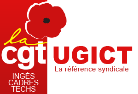 Echange de début de journée
Les moteurs de recherche : vos premiers lecteurs
Attention ! Ce sont d’abord les moteurs de recherche qui jugent de la pertinence de votre article. Si vous ne suivez pas quelques règles essentielles, aucun internaute ne visitera votre site à la suite d’une recherche sur Google.

Ce sont donc des robots et des algorithmes qui visitent le plus votre site. Vous écrivez aussi pour eux.
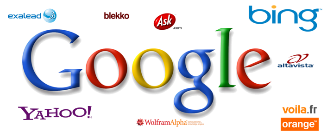 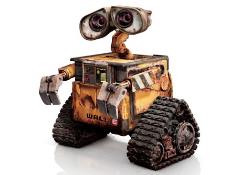 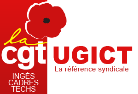 Echange de début de journée
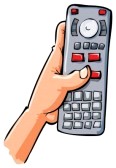 Si je ne trouve pas ce que je cherche, je zappe!
En une seconde, je décide si votre article m’intéresse ou pas
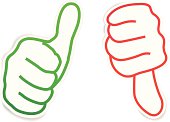 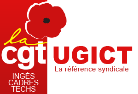 Echange de début de journée
[Speaker Notes: En moins de 3 secondes, je décide si votre article m’intéresse ou pas
Taux de rebond en général autour de 50-80%]
Principes 
d’écriture websur la plateforme Reference-syndicale.fr
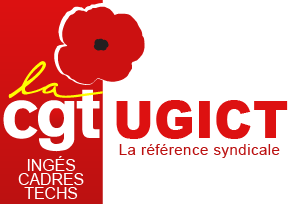 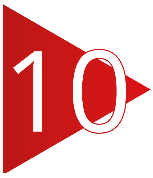 astuces pour écrire un bon article
Définissez la ligne éditoriale du site 
Travaillez le titre de l’article
Soignez l’introduction
Structurez les articles
Mettez des sous titres
Adaptez le texte de l’article
Paramétrez les liens
Utilisez correctement les images
Faites un choix pour les vidéos
Réalisez une mise en forme sobre
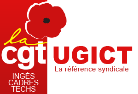 Définissez la ligne éditoriale
Toujours se demander qui est la cible
L’information que l’on délivre doit être factuelle et objective 
On évite l’humour et les billets d’humeur
On écrit ses articles dans un ordre anti-chronologique, le plus récent est relaté en premier
On rédige à la troisième personne du singulier
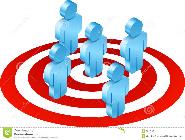 1
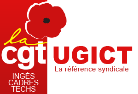 [Speaker Notes: Toujours se demander qui est la cible : à qui on parle ? à qui le contenu se destine ?

L’information que l’on délivre doit être factuelle et objective : tournures affirmatives plutôt qu’exclamatives, on n’abuse pas des points d’interrogation, voire on bannit les points d’exclamation

On rédige à la troisième personne du singulier : on écrira « Damien Ramage » et non pas « Je » ou « Damien »]
Travaillez le titre
Court : 5 - 10 mots (une ligne) 
Il contient les mots importants de la thématique traitée
Explicite : il anticipe le contenu
Accrocheur : il invite à la lecture
Pas de métaphore ou autre figure de style !!!
2
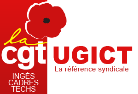 Travaillez le titre
« Recherche industrielle : les salariés de Sanofi mobilisés pour l’emploi »

« mobilisation Sanofi » 
« Les Sanofi battent le pavé»
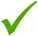 2
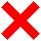 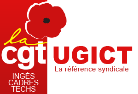 3
Soignez l’introduction
L’introduction ou le “chapô” résume l’intérêt du sujet. C’est ce châpo qui figure en « une » et qui doit donner envie au lecteur de lire la suite.
Sur la forme : un seul paragraphe court, 2-3 phrases
Sur le fond : Who? What? Where? When? Why?
Dans la démarche : on commence par l’essentiel. L’article ira dans le détail par la suite
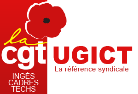 [Speaker Notes: Sur le fond : Who? What? Where? When? Why? Je rajoute les informations qui ne tenaient pas dans le titre]
Structurer votre article
L'internaute lit en diagonale. Il faut donc plusieurs niveaux de lecture pour lui permettre de survoler la page sans rater l’information essentielle. 
Structurez le discours : un titre, un chapô, 3 ou 4 paragraphes séparés par des sous-titres
Valorisez l’essentiel : mettre du gras sur les termes clés 
Faites des paragraphes aérés et utilisez des listes à puces
Utilisez des encadrés et des visuels légendés pour alléger
4
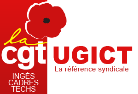 Utilisez des sous-titres pour aérer
1 paragraphe = 1 idée
Un sous-titre tous les 2-3 paragraphes
Il annonce explicitement le contenu des paragraphes 
En lisant Titre + Intro + Sous Titres l’internaute doit pouvoir comprendre le raisonnement de l’article
Cette structure donne envie de rester sur la page et lire l’article dans le détail
5
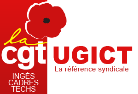 Adaptez le contenu
Utilisez des phrases courtes au vocabulaire et au style simple, concret, direct et concis
Évitez les textes trop longs 
Évitez le jargon, l’accumulation de chiffres, les sigles, les abréviations, et les métaphores
Utilisez des repères temporels absolus                      (le « 8 mars 2013 » et non « mardi prochain »)
6
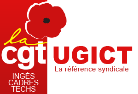 [Speaker Notes: Ne pas mentionner de noms de personnes ! Internet a de la mémoire. N’attaquez personne car cela peut causer du tort et cette personne se retourner juridiquement contre vous]
Paramétrez les liens
Attention : images, vidéos, PDF et objets flash sont peu ou pas indexés par les moteurs de recherche par rapport au texte
Les mots du lien doivent être explicites (jamais de ‘cliquez ici’ ) et décrire précisément le contenu
Lors de l’insertion d’un lien, utilisez l’attribut « Titre » de l’éditeur. Essentiel pour les moteurs de recherche
Dites vers quel type de lien vous pointez ( site externe, tract ou doc à télécharger, article sur votre site etc)
Ne pas hésiter à faire des liens internes (pour renvoyer à un article écrit plus tôt ou renvoyer vers un dossier)
7
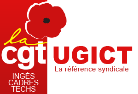 [Speaker Notes: Exemple « télécharger le tract sur les salaires pour la manifestation du 14 novembre »]
Utilisez correctement les images
Avant de charger votre image : donnez un nom de fichier explicite (pas de “image247.jpg”)
Utilisez la balise « titre » et la balise « texte alternatif » lors de l’insertion de votre image dans votre article
Ne chargez pas d’album photo : utilisez Flickr.com
L’image doit être pertinente et de bonne qualité
Attention au droit de la propriété, au droit à l’image 
Demandez l’accord des personnes avant de poster leur photo
8
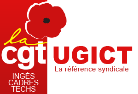 [Speaker Notes: Attention au droit de la propriété, au droit à l’image : vous ne pouvez pas prendre des images sur d’autres sites sauf des images CGT sur le site de l’UGICT et celui de la Confédération.

Vous ne pouvez pas charger de photos de gens qui ne vous ont pas explicitement donné leur accord]
Faites un choix pour les vidéos
Utilisez le compte Dailymotion.com/CGTdescadres où vous trouverez toutes les vidéos UGICT et CGT
Utilisez des services de partage de vidéos pour intégrer et publier vos vidéos. N’en chargez pas sur votre site
Évitez les vidéos amateurs, mauvaises pour votre image
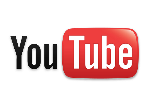 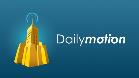 9
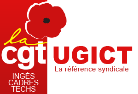 [Speaker Notes: Évitez les vidéos amateurs. Elle sont mauvaises pour votre image à l’heure ou des millions de vidéos professionnelles circulent en ligne, à moins d’être d’actualité brulante et originale/ exclusive]
Soyez sobre dans la mise en forme
Le site est déjà mis en forme, restez simples
Privilégiez la pertinence des contenus
Jamais d’italique ou de souligné
Utilisez les balises « Titre 1 » / « titre 2 » / etc…
Jamais plus de 2 couleurs /ou/ 2 polices
10
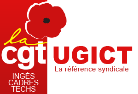